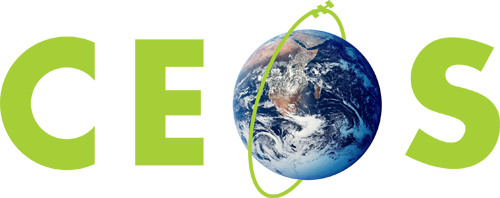 Committee on Earth Observation Satellites
FDA in 2017A CEOS Chair Theme
Frank Kelly, 2017 CEOS Chair 
CEOS Plenary 2016
Brisbane, Australia
1st – 2nd November 2016
FDA as a cross-cutting ‘theme’
2016 was about exploring and asking questions – AdHoc Team appropriate
2017 is about making FDA a cross-cutting theme in CEOS:
Starting to embed follow-up actions in existing structures where appropriate.
Continuing the discussion on the (strategic) outstanding questions.
CEOS Chair will coordinate 
and integrate across threads
2
Threads
Doing and learning
Pilots of different architectures/approaches – engaging users and other key stakeholders (e.g. partner governments, world bank, etc).
Producing “ARD4Land” – make it real to find the challenges.
Understanding community engagement: open source community, algorithm sharing, etc.
Technical frameworks
Architectural recommendations & best practices – analysis.
CARD4L framework.
Requirements analysis framework.
Strategic dimension
What should we do together?
When should CEOS focus on supporting agencies to do their own things better, e.g. best practices etc?
What should be ‘outside scope’?
3
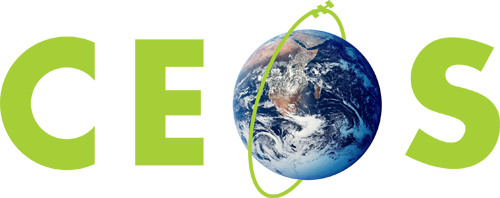 Committee on Earth Observation Satellites
FDA Organisation 2017
CEOS Executive Officer Team
CEOS Plenary 2016
Brisbane, Australia
1st – 2nd November 2016
Leadership and opportunity
Approach must:
Leverage & build existing structures and activity
Bring capacity to bear commensurate with scope
Ensure clear leadership, with cross-links reflecting FDA will be a cross-cutting theme
Provide opportunities to contribute and scale (matched to an agency’s level of comfort and resources)
We need to:
Support and focus existing groups and activities to progress necessary technical activity
Evolve the ‘ad hoc team’ to finish answering the strategic questions
Pilots
Proposed criteria for a CEOS FDA Pilot:
User feedback and engagement crucial.
Lessons learnt relevant to FDA themes; inform ‘strategic’ discussions.
Multiple agency engagement
Data being used
Contribution to implementation
Clear governance/resourcing
6
Process for Pilots
Steps:
Relevant activity endorsed in CEOS Work Plan (confirms resources, leadership, etc)
Activity leads write to Chair and CEO describing:
 Alignment to pilot criteria
How feedback loops will work
Confirmed by Chair
CEOS Pilots are about learning lessons of agencies working together to exploit FDA approaches.
Technical lessons learnt from ‘agency’ activities also encouraged via WGISS.
7
Organisation
WGDisasters
GEP
Chair
Stewardship
Integraion
FDA THEME
Continuity
Momentum
TROIKA
Lessons 
Learnt
Framing The Strategic Discussions for CEOS-31
Architectural Best Practice - Analytics
Technical Advice
SIT Chair
WGISS
FDA
 AHT v2
Lessons 
Learnt - Technical
Lessons 
Learnt
On Collab.
Dev
CEOS Cube 
Activity
NASA, ESA, …
ESA, NOAA
ESA, USGS, CSIRO
GEO Linkages to promote open source community
Lessons Learnt
On Engmnt With 
Users & Key Stakeholders
SEO
+ GA, USGS, CSIRO
CARD4L Framework
Requirements Coordination
Lessons Learnt on 
ARD Production
USGS
GA
ARD Validation
MDB Cube
6-US
SEO
WGCV
Colombia
LSI-VC
ARD For Pilots
CSIRO, SEO
Mekong
USGS, ESA, GA